Интерактивная игра для детей дошкольного возраста(4-7 лет)
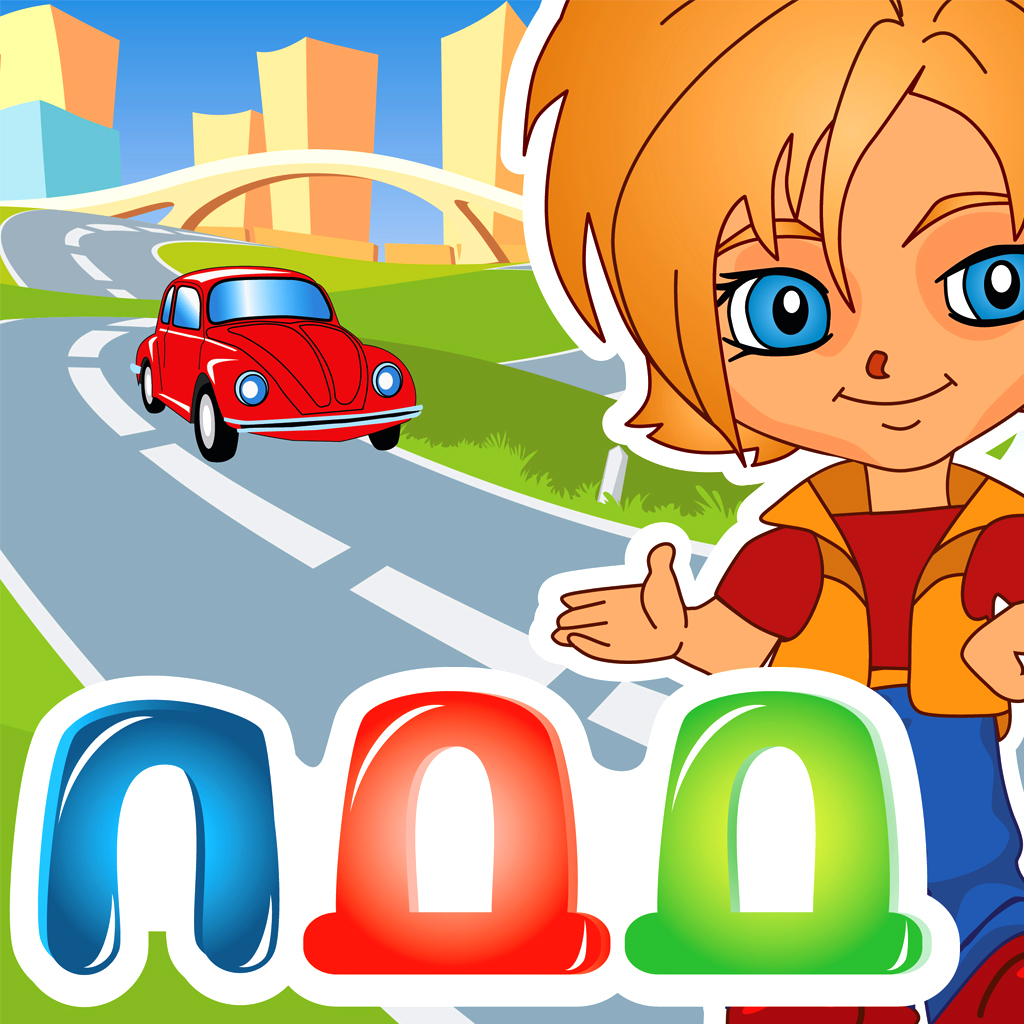 Подготовила: воспитатель МБДОУ «Детский сад села Купино Шебекинского района Белгородской области» Наумова М. В.
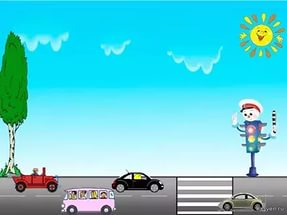 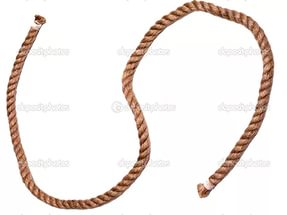 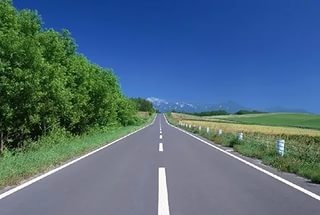 Эту ленту не возьмешь 
И в косичку не вплетешь. 
На земле она лежит, 
Транспорт вдоль по ней бежит…..


...
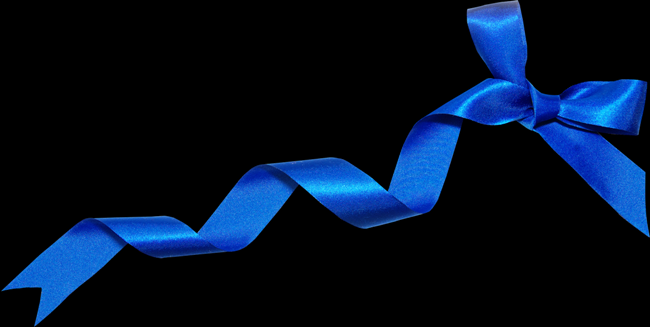 Днем и ночью я горю,
Всем сигналы подаю.
Есть три сигнала у меня.
Как зовут меня друзья?
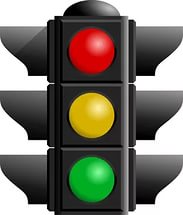 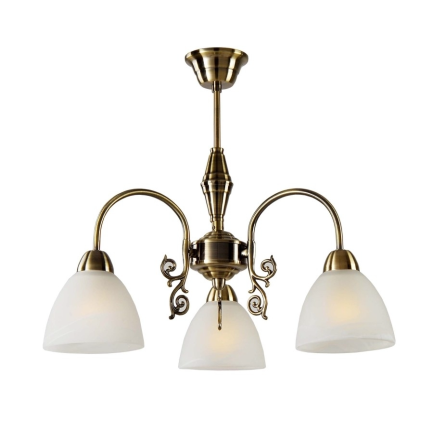 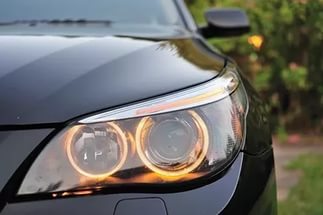 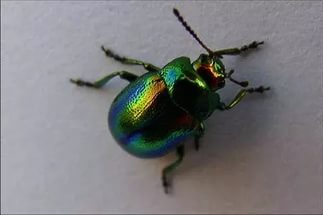 Не летит, не жужжит,
 Жук по улице бежит.
 И горят в глазах жука
 Два блестящих огонька.
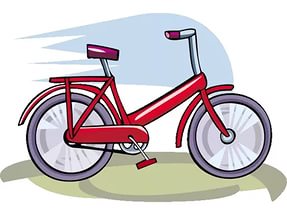 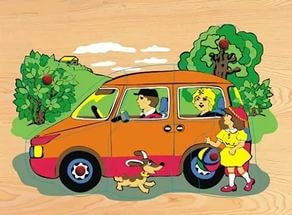 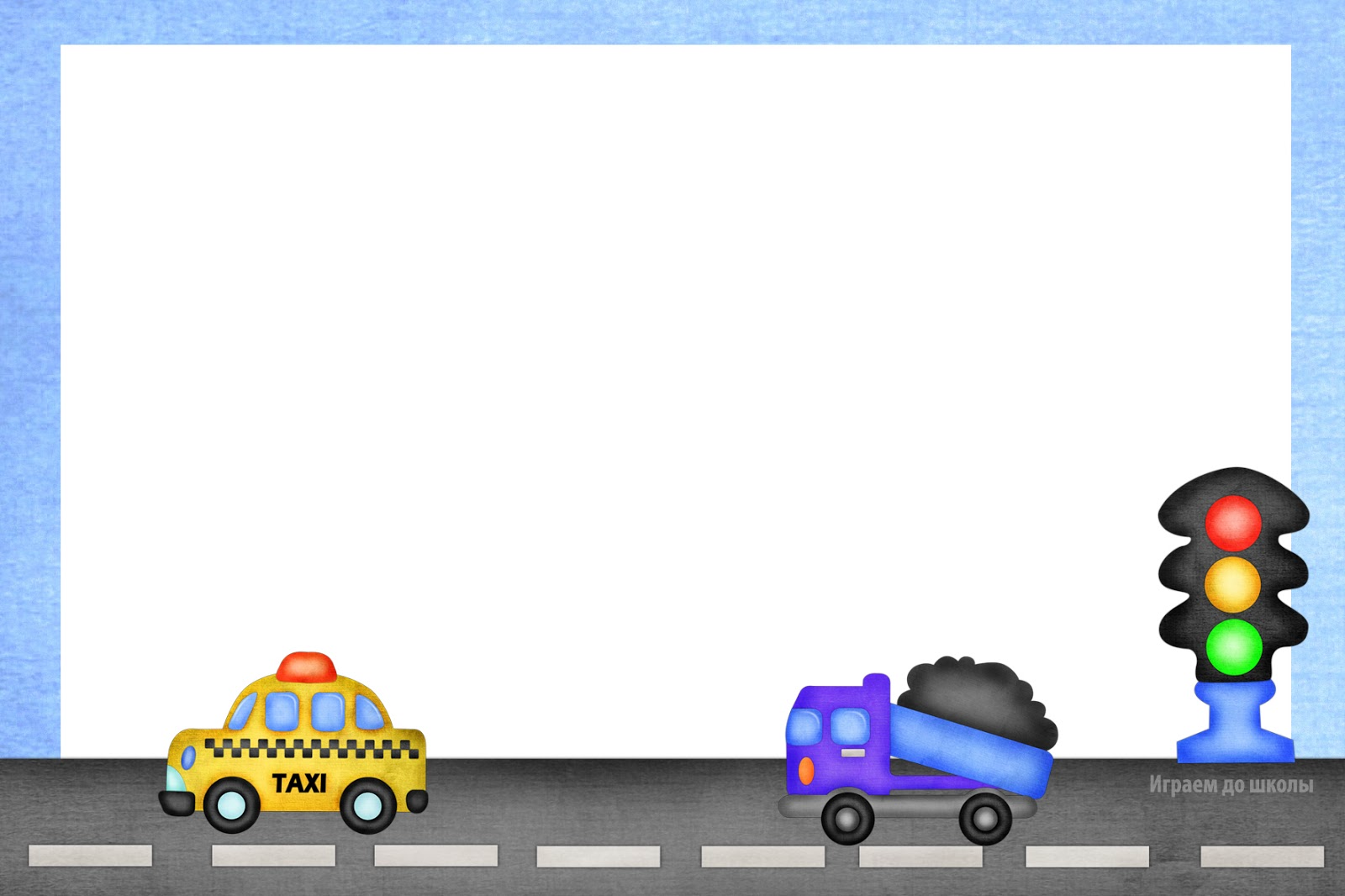 Ясным утром вдоль дороги
 На траве блестит роса,
 Крутят ноги вдоль дороги 
 Два весёлых колеса,
 У загадки есть ответ:
 Это мой…
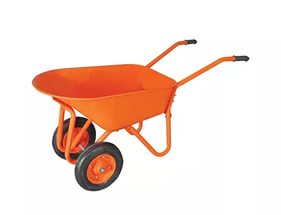 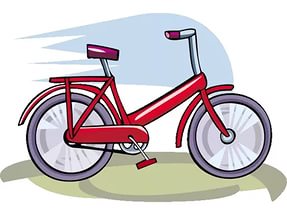 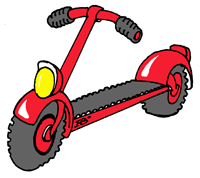 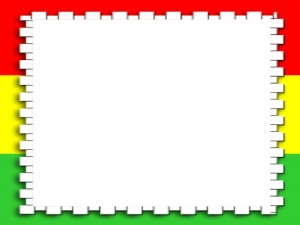 Нужно спереди –ты знай !
Обходить всегда ……
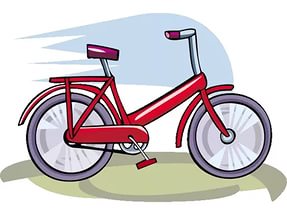 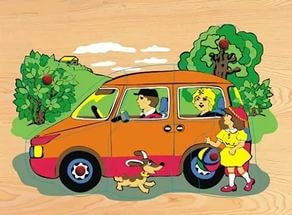 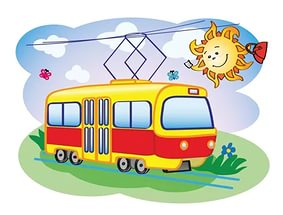 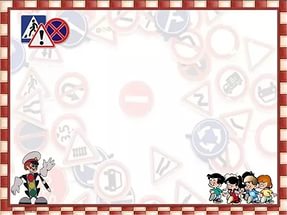 Под ногами у Сережки 
Полосатая дорожка. 
Смело он по ней идет,
 А за ним и весь народ….
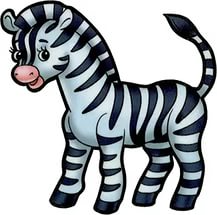 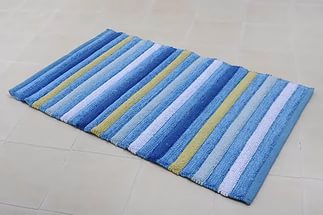 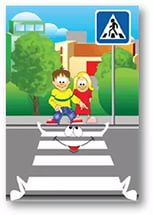 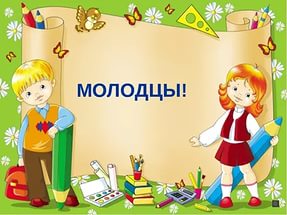